Network Programming – Additional Slides
The material in this slide deck may be useful when you do proxy lab.
We encourage you to review it on your own time.
Tiny Web Server
Tiny Web server described in text
Tiny is a sequential Web server
Serves static and dynamic content to real browsers
text files, HTML files, GIF, PNG, and JPEG images
239 lines of commented C code
Not as complete or robust as a real Web server
You can break it with poorly-formed HTTP requests (e.g., terminate lines with “\n” instead of “\r\n”)
Tiny Operation
Accept connection from client
Read request from client (via connected socket)
Split into <method>  <uri> <version>
If method not GET, then return error
If URI contains “cgi-bin” then serve dynamic content
(Would do wrong thing if had file “abcgi-bingo.html”)
Fork process to execute program
Otherwise serve static content
Copy file to output
Tiny Serving Static Content
void serve_static(int fd, char *filename, int filesize)
{
    int srcfd;
    char *srcp, filetype[MAXLINE], buf[MAXBUF];

    /* Send response headers to client */
    get_filetype(filename, filetype);       
    sprintf(buf, "HTTP/1.0 200 OK\r\n");    
    sprintf(buf, "%sServer: Tiny Web Server\r\n", buf);
    sprintf(buf, "%sConnection: close\r\n", buf);
    sprintf(buf, "%sContent-length: %d\r\n", buf, filesize);
    sprintf(buf, "%sContent-type: %s\r\n\r\n", buf, filetype);
    Rio_writen(fd, buf, strlen(buf));       
   
    /* Send response body to client */
    srcfd = Open(filename, O_RDONLY, 0);    
    srcp = Mmap(0, filesize, PROT_READ, MAP_PRIVATE, srcfd, 0);
    Close(srcfd);                           
    Rio_writen(fd, srcp, filesize);         
    Munmap(srcp, filesize);                 
}
tiny.c
[Speaker Notes: Close(srcfd) and Munmap() prevent memory leaks.]
Serving Dynamic Content
Client sends request to server

If request URI contains the string “/cgi-bin”, the Tiny server assumes that the request is for dynamic content
GET /cgi-bin/env.pl HTTP/1.1
Client
Server
Serving Dynamic Content (cont)
Client
Server
The server creates a child process and runs the program identified by the URI in that process
fork/exec
env.pl
Serving Dynamic Content (cont)
Client
Server
The child runs and generates the dynamic content

The server captures the content of the child and forwards it without modification to the client
Content
Content
env.pl
Issues in Serving Dynamic Content
How does the client pass program arguments to the server?
How does the server pass these arguments to the child?
How does the server pass other info relevant to the request to the child?
How does the server capture the content produced by the child?
These issues are addressed by the Common Gateway Interface (CGI) specification.
Request
Client
Server
Content
Content
Create
env.pl
CGI
Because the children are written according to the CGI spec, they are often called CGI programs.

However, CGI really defines a simple standard for transferring information between the client (browser), the server, and the child process.

CGI is the original standard for generating dynamic content. Has been largely replaced by other, faster techniques: 
E.g., fastCGI, Apache modules, Java servlets, Rails controllers
Avoid having to create process on the fly (expensive and slow).
The add.com Experience
host
port
CGI program
arguments
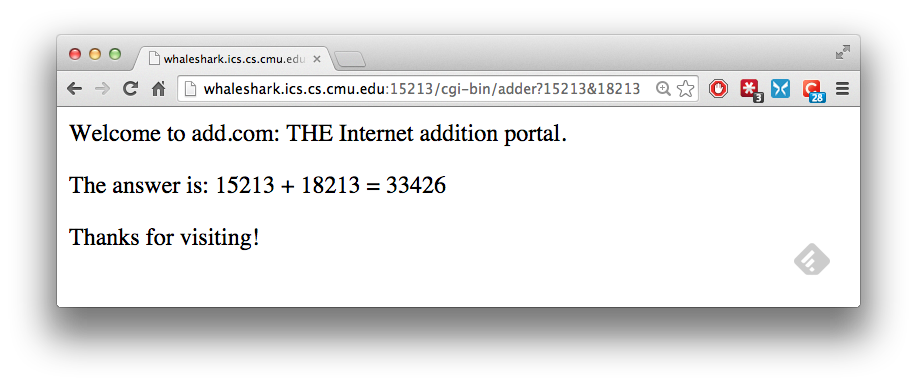 Output page
Serving Dynamic Content With GET
Question: How does the client pass arguments to the server?
Answer: The arguments are appended to the URI

Can be encoded directly in a URL typed to a browser or a URL in an HTML link  
http://add.com/cgi-bin/adder?15213&18213
adder is the CGI program on the server that will do the addition.
argument list starts with “?”
arguments separated by “&” 
spaces represented by  “+” or “%20”
Serving Dynamic Content With GET
URL suffix: 
cgi-bin/adder?15213&18213

Result displayed on browser:
Welcome to add.com: THE Internet addition portal. 

The answer is: 15213 + 18213 = 33426

Thanks for visiting!
Serving Dynamic Content With GET
Question: How does the server pass these arguments to the child?
Answer: In environment variable QUERY_STRING
A single string containing everything after the “?”
For add: QUERY_STRING = “15213&18213”
/* Extract the two arguments */
    if ((buf = getenv("QUERY_STRING")) != NULL) {
        p = strchr(buf, '&');
	 *p = '\0';
        strcpy(arg1, buf);
        strcpy(arg2, p+1);
        n1 = atoi(arg1);
        n2 = atoi(arg2);
    }
adder.c
Serving Dynamic Content with GET
Question: How does the server capture the content produced by the child?
Answer: The child generates its output on stdout.  Server uses dup2 to redirect stdout to its connected socket.
void serve_dynamic(int fd, char *filename, char *cgiargs)
{
    char buf[MAXLINE], *emptylist[] = { NULL };

    /* Return first part of HTTP response */
    sprintf(buf, "HTTP/1.0 200 OK\r\n");
    Rio_writen(fd, buf, strlen(buf));
    sprintf(buf, "Server: Tiny Web Server\r\n");
    Rio_writen(fd, buf, strlen(buf));

    if (Fork() == 0) { /* Child */
        /* Real server would set all CGI vars here */
        setenv("QUERY_STRING", cgiargs, 1); 
        Dup2(fd, STDOUT_FILENO);         /* Redirect stdout to client */          
        Execve(filename, emptylist, environ); /* Run CGI program */ 
    }
    Wait(NULL); /* Parent waits for and reaps child */
}
tiny.c
Serving Dynamic Content with GET
Notice that only the CGI child process knows the content type and length, so it must generate those headers.
/* Make the response body */
    sprintf(content, "Welcome to add.com: ");
    sprintf(content, "%sTHE Internet addition portal.\r\n<p>", content);
    sprintf(content, "%sThe answer is: %d + %d = %d\r\n<p>",
            content, n1, n2, n1 + n2);
    sprintf(content, "%sThanks for visiting!\r\n", content);

    /* Generate the HTTP response */
    printf("Content-length: %d\r\n", (int)strlen(content));
    printf("Content-type: text/html\r\n\r\n");
    printf("%s", content);
    fflush(stdout);

    exit(0);
adder.c
Serving Dynamic Content With GET
bash:makoshark> telnet whaleshark.ics.cs.cmu.edu 15213
Trying 128.2.210.175...
Connected to whaleshark.ics.cs.cmu.edu (128.2.210.175).
Escape character is '^]'.
GET /cgi-bin/adder?15213&18213 HTTP/1.0

HTTP/1.0 200 OK
Server: Tiny Web Server
Connection: close
Content-length: 117
Content-type: text/html

Welcome to add.com: THE Internet addition portal.
<p>The answer is: 15213 + 18213 = 33426
<p>Thanks for visiting!
Connection closed by foreign host.
bash:makoshark>
HTTP request sent by client
HTTP response generated 
by the server
HTTP response generated 
by the CGI program
For More Information
W. Richard Stevens et. al. “Unix Network Programming: The Sockets Networking API”, Volume 1, Third Edition, Prentice Hall, 2003
THE network programming bible.
Michael Kerrisk, “The Linux Programming Interface”, No Starch Press, 2010
THE Linux programming bible. 
Complete versions of all code in this lecture is available from the 213 schedule page. 
http://www.cs.cmu.edu/~213/schedule.html
csapp.{.c,h}, hostinfo.c, echoclient.c, echoserveri.c, tiny.c, adder.c
You can use any of this code in your assignments.
Web History
1989:
Tim Berners-Lee (CERN) writes internal proposal to develop a distributed hypertext system
Connects “a web of notes with links”
Intended to help CERN physicists in large projects share and manage information 
1990:
Tim BL writes a graphical browser for Next machines
Web History (cont)
1992
NCSA server released
26 WWW servers worldwide
1993
Marc Andreessen releases first version of NCSA Mosaic browser
Mosaic version released for (Windows, Mac, Unix)
Web (port 80) traffic at 1% of NSFNET backbone traffic
Over 200 WWW servers worldwide
1994
Andreessen and colleagues leave NCSA to form “Mosaic Communications Corp” (predecessor to Netscape)
HTTP Versions
Major differences between HTTP/1.1 and HTTP/1.0
HTTP/1.0 uses a new connection for each transaction
HTTP/1.1 also supports persistent connections 
multiple transactions over the same connection
Connection: Keep-Alive
HTTP/1.1 requires HOST header
Host: www.cmu.edu
Makes it possible to host multiple websites at single Internet host
HTTP/1.1 supports chunked encoding
Transfer-Encoding: chunked
HTTP/1.1 adds additional support for caching
GET Request to Apache ServerFrom Firefox Browser
URI is just the suffix, not the entire URL
GET /~bryant/test.html HTTP/1.1
Host: www.cs.cmu.edu
User-Agent: Mozilla/5.0 (Windows; U; Windows NT 6.0; en-US; rv:1.9.2.11) Gecko/20101012 Firefox/3.6.11
Accept: text/html,application/xhtml+xml,application/xml;q=0.9,*/*;q=0.8
Accept-Language: en-us,en;q=0.5
Accept-Encoding: gzip,deflate
Accept-Charset: ISO-8859-1,utf-8;q=0.7,*;q=0.7
Keep-Alive: 115
Connection: keep-alive
CRLF (\r\n)
GET Response From Apache Server
HTTP/1.1 200 OK
Date: Fri, 29 Oct 2010 19:48:32 GMT
Server: Apache/2.2.14 (Unix) mod_ssl/2.2.14 OpenSSL/0.9.7m mod_pubcookie/3.3.2b PHP/5.3.1
Accept-Ranges: bytes
Content-Length: 479
Keep-Alive: timeout=15, max=100
Connection: Keep-Alive
Content-Type: text/html
<html>
<head><title>Some Tests</title></head>

<body>
<h1>Some Tests</h1>
 . . .
</body>
</html>
Data Transfer Mechanisms
Standard
Specify total length with content-length
Requires that program buffer entire message
Chunked
Break into blocks
Prefix each block with number of bytes (Hex coded)
Chunked Encoding Example
HTTP/1.1 200 OK\n
Date: Sun, 31 Oct 2010 20:47:48 GMT\n
Server: Apache/1.3.41 (Unix)\n 
Keep-Alive: timeout=15, max=100\n
Connection: Keep-Alive\n
Transfer-Encoding: chunked\n
Content-Type: text/html\n
\r\n
d75\r\n
<html>
<head>
.<link href="http://www.cs.cmu.edu/style/calendar.css" rel="stylesheet" type="text/css">
</head>
<body id="calendar_body">

<div id='calendar'><table width='100%'  border='0' cellpadding='0' cellspacing='1' id='cal'>

 . . .
</body>
</html>
\r\n
0\r\n
\r\n
First Chunk: 0xd75 = 3445 bytes
Second Chunk: 0 bytes (indicates last chunk)
Proxies
A proxy is an intermediary between a client and an origin server
To the client, the proxy acts like a server
To the server, the proxy acts like a client
1. Client request
2. Proxy request
Origin
Server
Client
Proxy
4. Proxy response
3. Server response
Why Proxies?
Can perform useful functions as requests and responses pass by
Examples: Caching, logging, anonymization, filtering, transcoding
Client
A
Request foo.html
Request foo.html
foo.html
Origin
Server
Proxy
cache
foo.html
Request foo.html
Slower more 
expensive
global network
Client
B
foo.html
Fast inexpensive local network